疫症期間的反思
生活與社會科
疫症期間，報章報導了以下事情:
資料來源:2020年2月3日世界日報(World Journal) ，2020年 2月 11日BBC中文網，2020年2月24日 德國之聲中文網
這些行為並無事實/科學的基礎，反而帶有偏見甚或歧視
偏見:根據某些看法/信念對某人所形成的先存觀念

歧視:將以上偏見付之行動，例如，因應不相關的背景特徵提供不同的待遇
參考資料: 教育局課程發展處 健康管理與社會關懷主題冊 健康和社會關懷議題 ﹣15B 歧視
根據以上定義，下列三個事件有哪些偏見或歧視的元素?
我沒有受偏見或歧視，所以可以置身事外
疫症期間的一些報導
反思這些疫症期間的報道
延伸思考: 尊重與平等不是人們常說的普世價值嗎?為甚麽現實會有這麼多不相符的行為表現?
偏見和歧視的成因(一)
延伸思考: 如果我們拒絕接收不負責任的報導，偏見和歧視會減少嗎?
偏見和歧視的成因(二)
偏見和歧視的成因(三)
偏見與歧視的代價(一)
偏見與歧視的代價(二)
偏見與歧視的代價(三)
參考資料:社區法網。 https://www.clic.org.hk/tc/topics/antiDiscrimination/introduction_to_hk_anti_discrimination/q1.shtml

朱敏健(平等機會委員會主席)：摒棄歧視 同心抗疫。2020年2月26日
對付偏見與歧視(一)增進互相了解可以減少定型和誤會
很多西方國家的專家建議健康的人無需戴口罩 ， 呼籲公眾勤洗手、 打噴嚏或咳嗽時掩住口鼻。有些外國人更認為亞洲人戴口罩的習慣是大驚小怪。 
然而在亞洲，例如曾經歷2003年非典型肺炎的香港，幾乎所有人在疫症期間到公眾地方都會帶口罩，並以此為為己為人的良好行為。
如果兩地能增進彼此了解，可以減少定型和誤會。
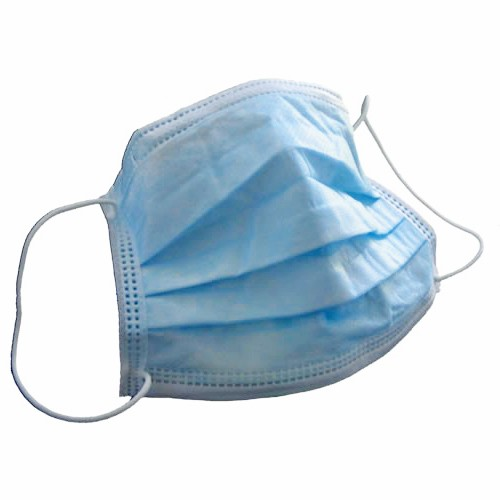 對付偏見與歧視(二)培養人文精神
病毒不認國界族裔。
同樣，抹去國界和標籤，每一個都是人。
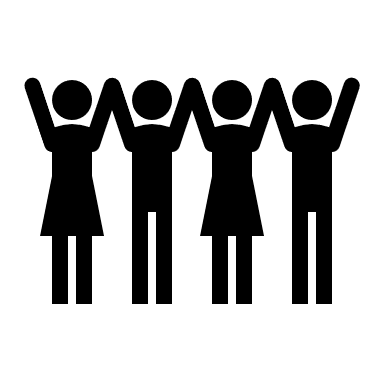 對付偏見與歧視(三)認清人類共同福祉
歧視令病毒肆虐，合作可遏止疫情。
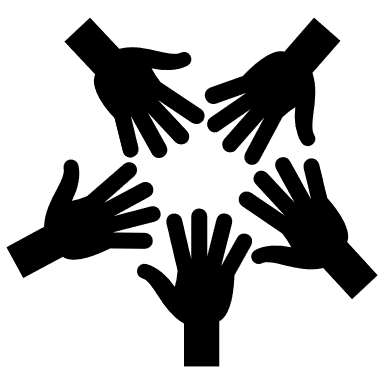 香港一間印度超市近日免費派發口罩，任何人均可到店舖拿取口罩，毋須購買任何貨品。
該店負責人是兩位長年在港生活的印度裔兄弟，他們受訪時指，「香港是我們的家（Hong Kong is our home），我們全都知道香港人韌性強，經常在一起。我是他們的一分子，我只是盡自己的責任，為社群出一分力。」
在印度超市工作的員工直言過往自己跟不少港人一樣，對印度裔社群認識不多，甚或有負面印象。但是對印度社群了解加深了，認為「佢哋好有愛」，這次印度超市更在多間商戶將口罩抬價時，向市民雪中送炭派口罩，令她大受感動，坦言在港生活的人士應無分彼此，互相幫助。
[Speaker Notes: 工作紙：多元共融(二)]
印度超市負責人向市民免費派發口罩，展示了多元共融為社會帶來的正面效益，如： 
社會上每個人都能發揮所長，有助人們對社會產生歸屬感
人與人之間的溝通和相互了解，有助減少誤會和衝突，使社會變得更和諧和穩定
在抗疫時期，這種齊心一致、互相幫助、互相關愛尤其重要，有助對抗疫情。
多元共融
重溫：「三分鐘概念」動畫視像片段「多元共融」，了解多元共融社會可帶來正面效益。
https://www.youtube.com/watch?v=fWkOOM9nSDg&feature=youtu.be
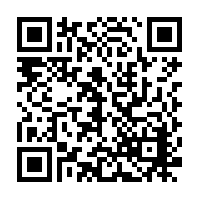 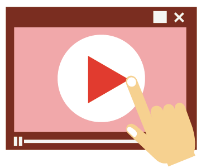 [Speaker Notes: 工作紙：多元共融(二) + 討論活動

建議答案：
我們身邊常接觸到不同背景的人士包括不同性別、語言、宗教信仰、族裔、社會經濟背景、生活方式、殘疾程度、年齡等，而個案裡超市負責人分派口罩給有需要的人也是印度裔的。
這個個案展示了多元共融社會的其中一個特點是，在日常生活中實踐對與不同背景、不同需要的人士的關懷和尊重。
我們要通過接觸和溝通，增加彼此的認識，亦學習互相包容接納、尊重和欣賞大家不同之處。]
完